水支柱的区域项目取得的进展和准备步骤
CAREC高级官员会议
2023年6月13-14日
格鲁吉亚，第比利斯
CAREC水支柱——迈向实施
"《CAREC 2030年战略》......“诚实的经纪人”角色，促进关于水资源问题的讨论和对话，以规划前进的道路"。《CAREC 2030年战略》
最初的重点是5个中亚共和国——后来扩大到所有CAREC成员国。
CAREC水支柱
愿景：
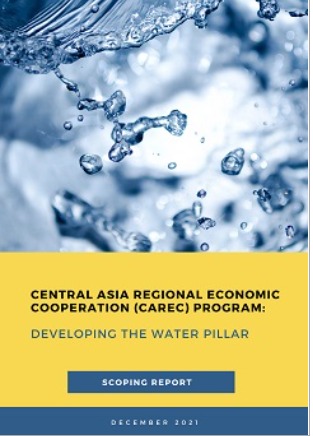 “一个可持续、气候适应性强、生产力高、水资源安全的地区，国家和社区共享利益。”
CAREC水支柱
区块二
区块一
区块三
可持续的水资源和水服务
具有气候适应性和生产力的水系统
综合解决方案和跨部门学习
临时报告中的拟议项目长名单
2.1 高效和可持续的供水服务模式
2.2 盐度管理战略
2.3 促进经处理的废水的安全再利用
2.4 促进基于自然的解决方案的益处
3.1 促进共同管理的基础设施
3.2 水系统中的可再生能源选择
3.3 气候韧性的人力资源能力
1.1 共享支流的气候适应性管理
1.2 气候适应性灌溉的区域效益
1.3 干旱和高温胁迫的风险管理
区域研讨会：塔什干 2022年11月29-30日
参会人员有国家机构、区域政府间组织、区域研究所和发展伙伴的代表。
小组讨论非常热烈，讨论未来具有区域效益的潜在项目活动
审议体制安排，以指导水支柱部门的未来发展——工作组和专家小组
主题包括：
加强共享的气候适应性管理
盆地
气候适应性强的灌溉
升级灾害风险管理系统
在盆地范围内管理盐度
推广基于生态系统的方法
提升人力资源能力
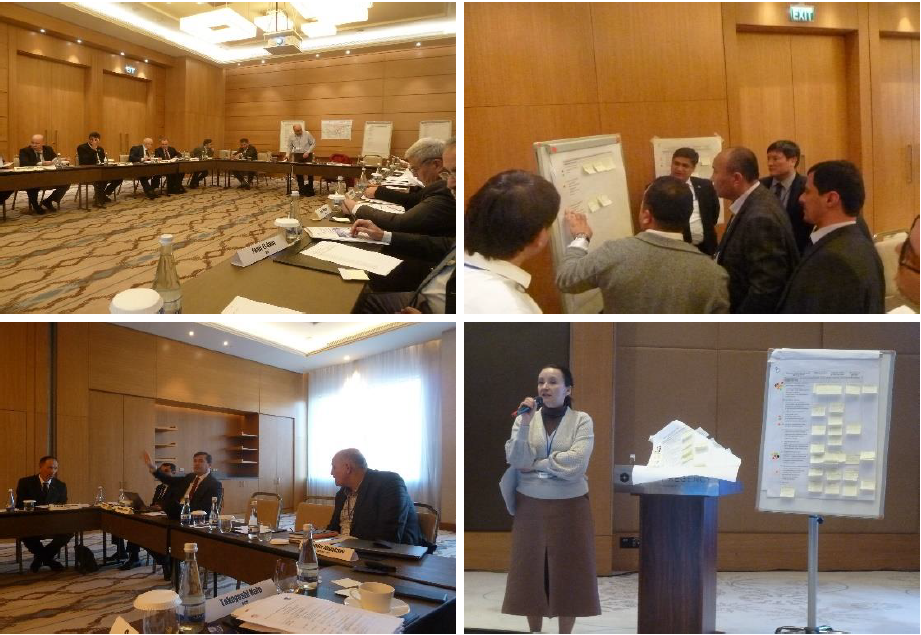 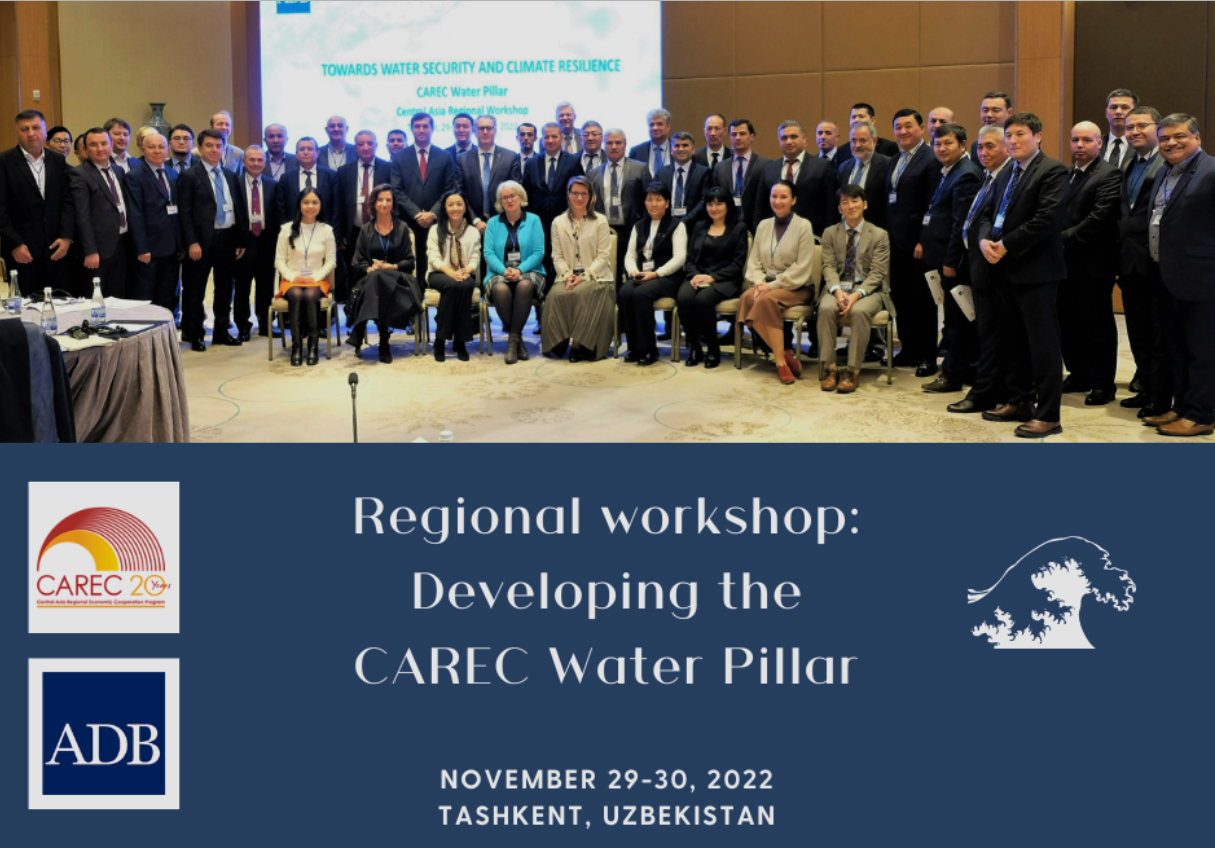 2023-24年时间表——CAREC水支柱